Navigating the Network: Understanding Transit Users’ Information-Seeking Behaviour using Trip Planning Data
Lisa Li, MASc.
TAL Research Day – July 6th, 2021
Motivation & Objective
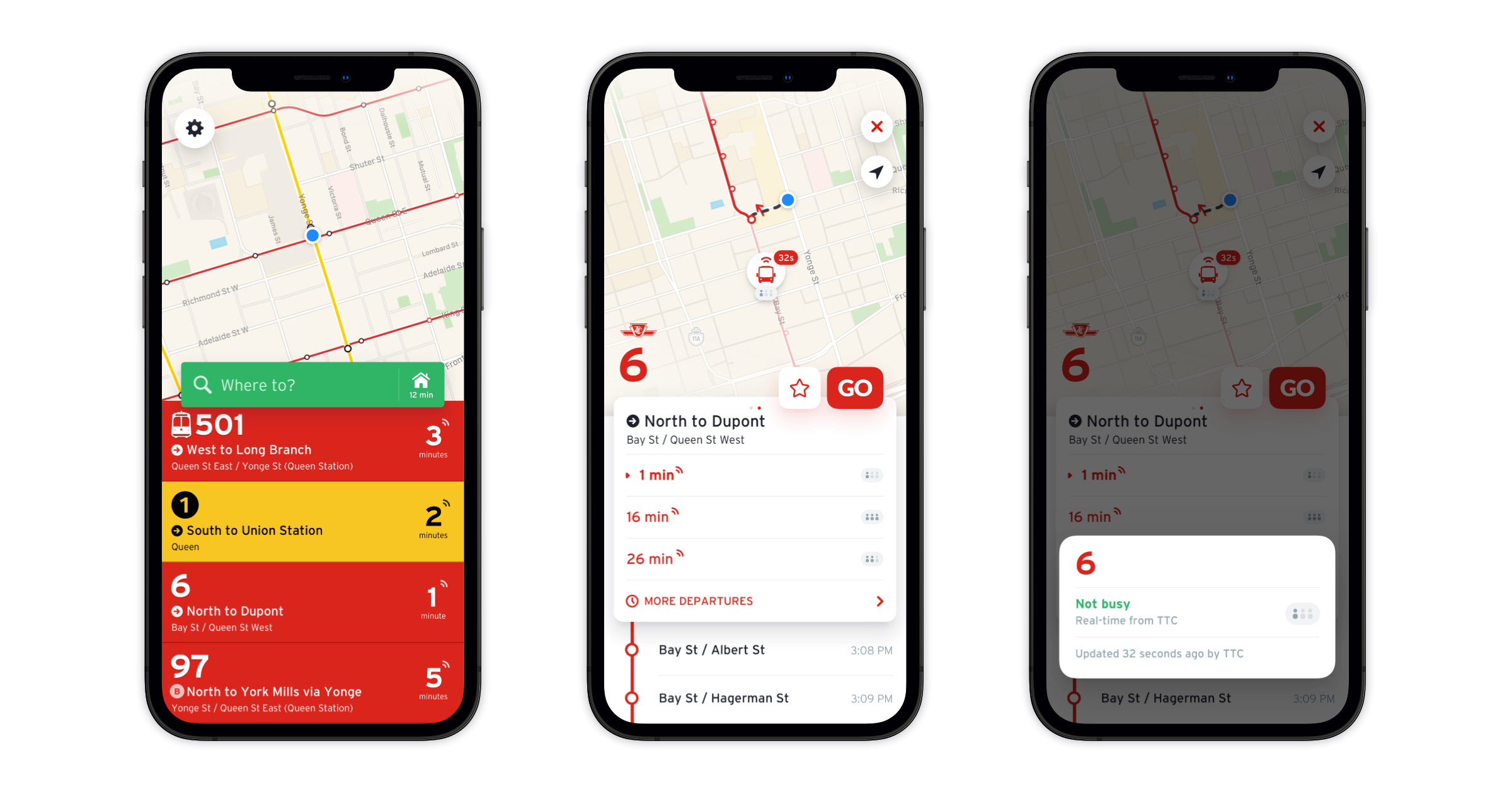 Information provision plays an important role in retaining existing riders and attracting new ones

Previous studies have mainly used data collected from surveys

This study aims at uncovering the factors influencing the use of trip planning apps by travellers
Photo by TTC and Transit / CC BY
2
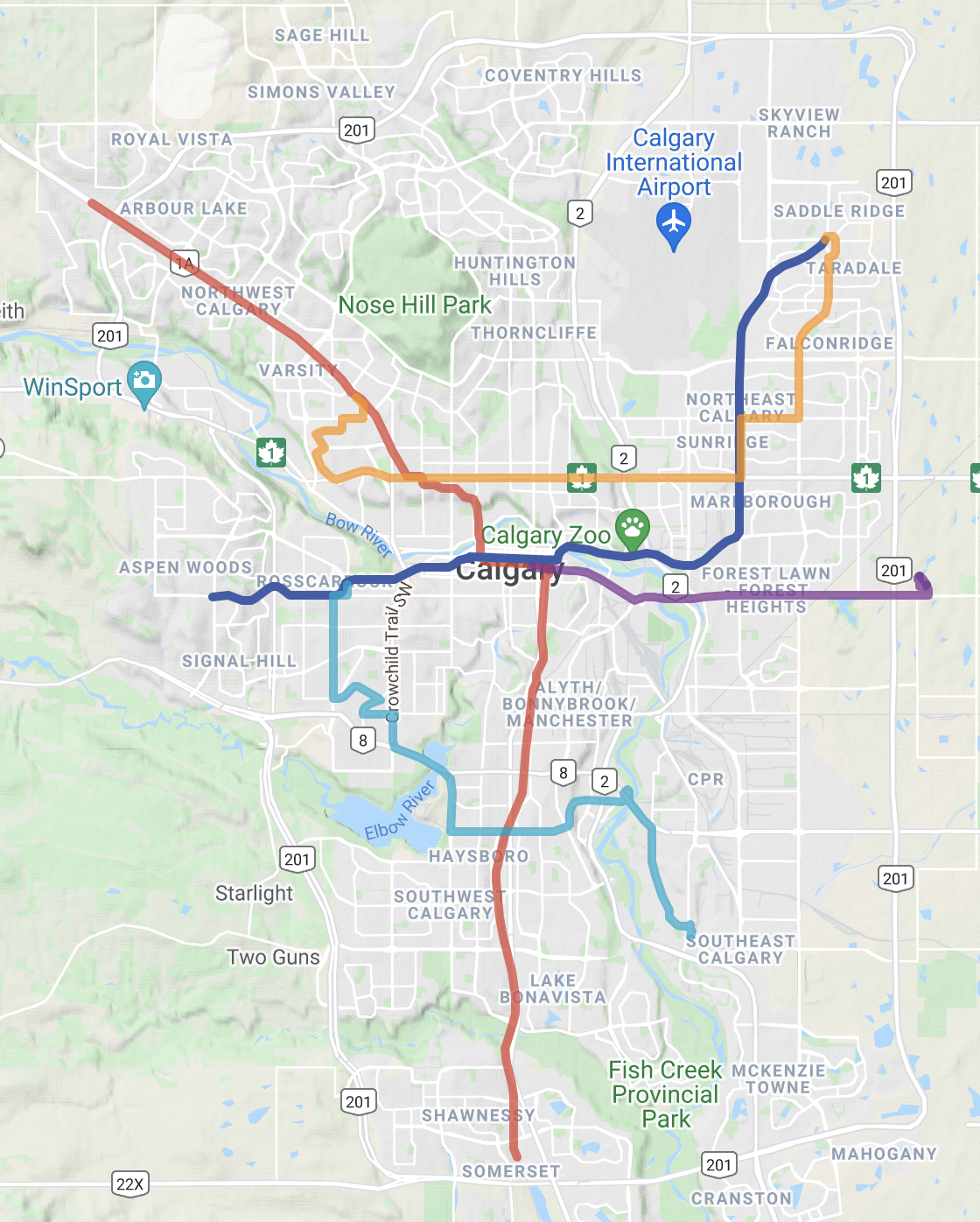 Case Study
Calgary, Alberta
Transit network comprised of bus routes and LRT system

Time period: Sept. 3, 2018 – Mar. 2, 2019
On Nov. 19, 2018 Calgary Transit underwent a major network overhaul
3
Data
Trip search data was provided by Transit app
Unique user ID, timestamp, location of trip origin and destination
1,615,908 records and 97,717 unique users after data cleaning
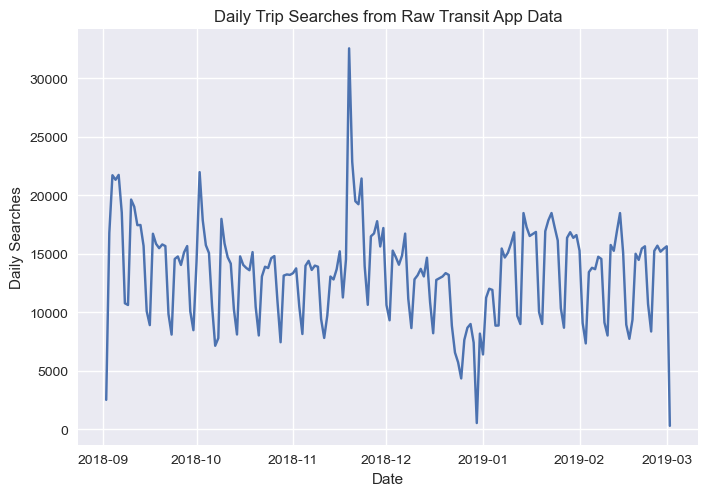 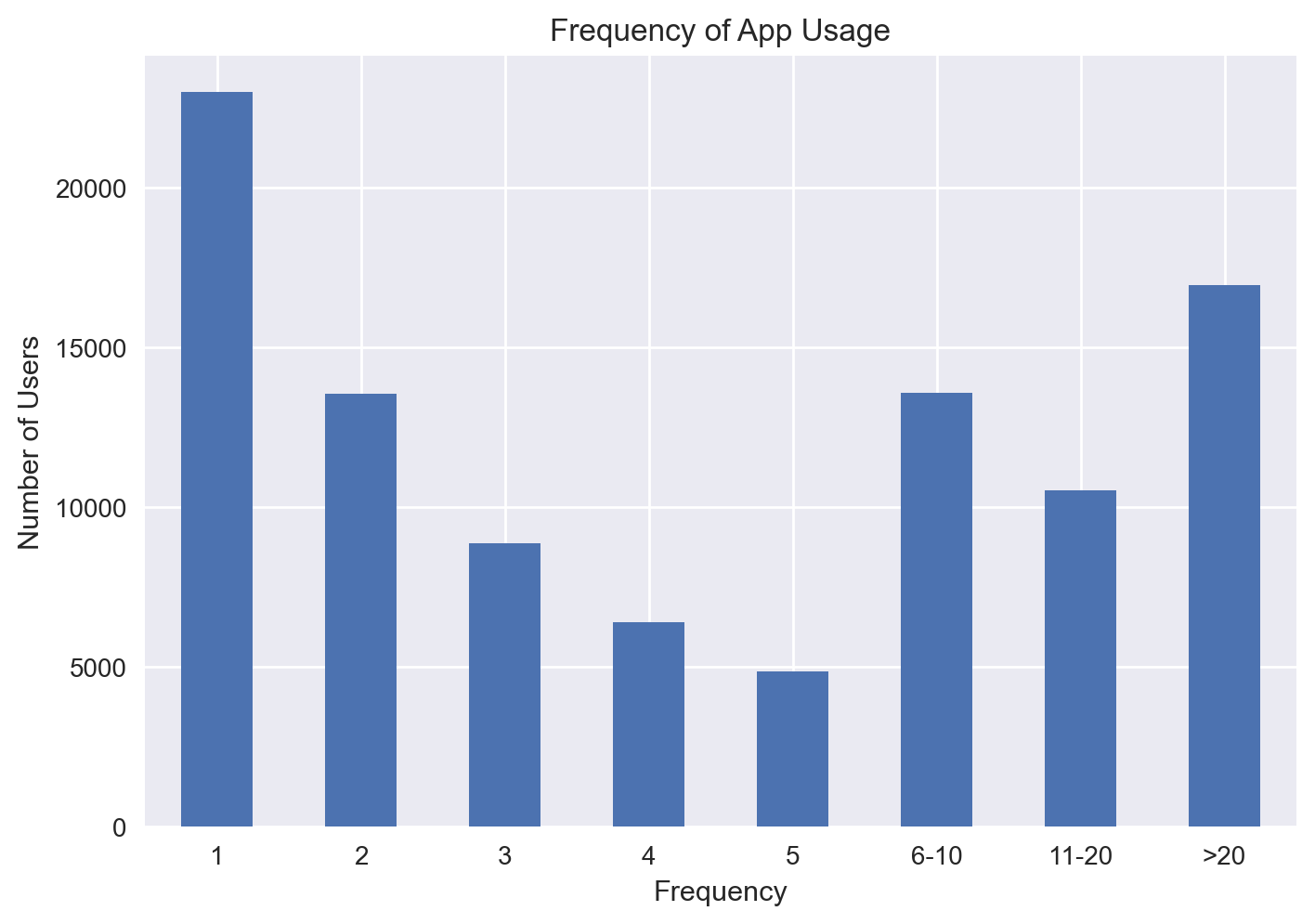 4
Spatial Pattern - Weekday AM Peak
Data Exploration
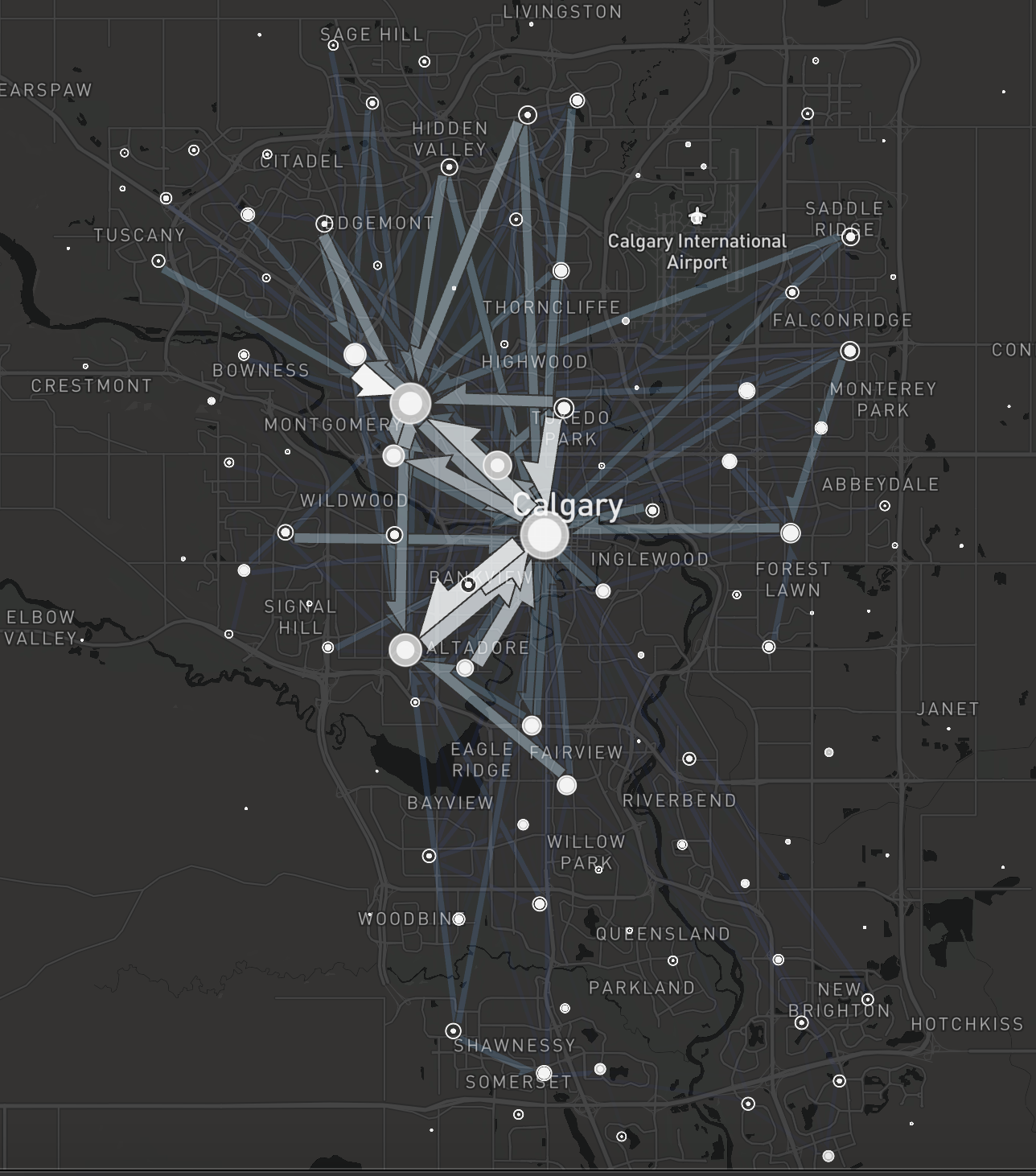 Temporal Pattern
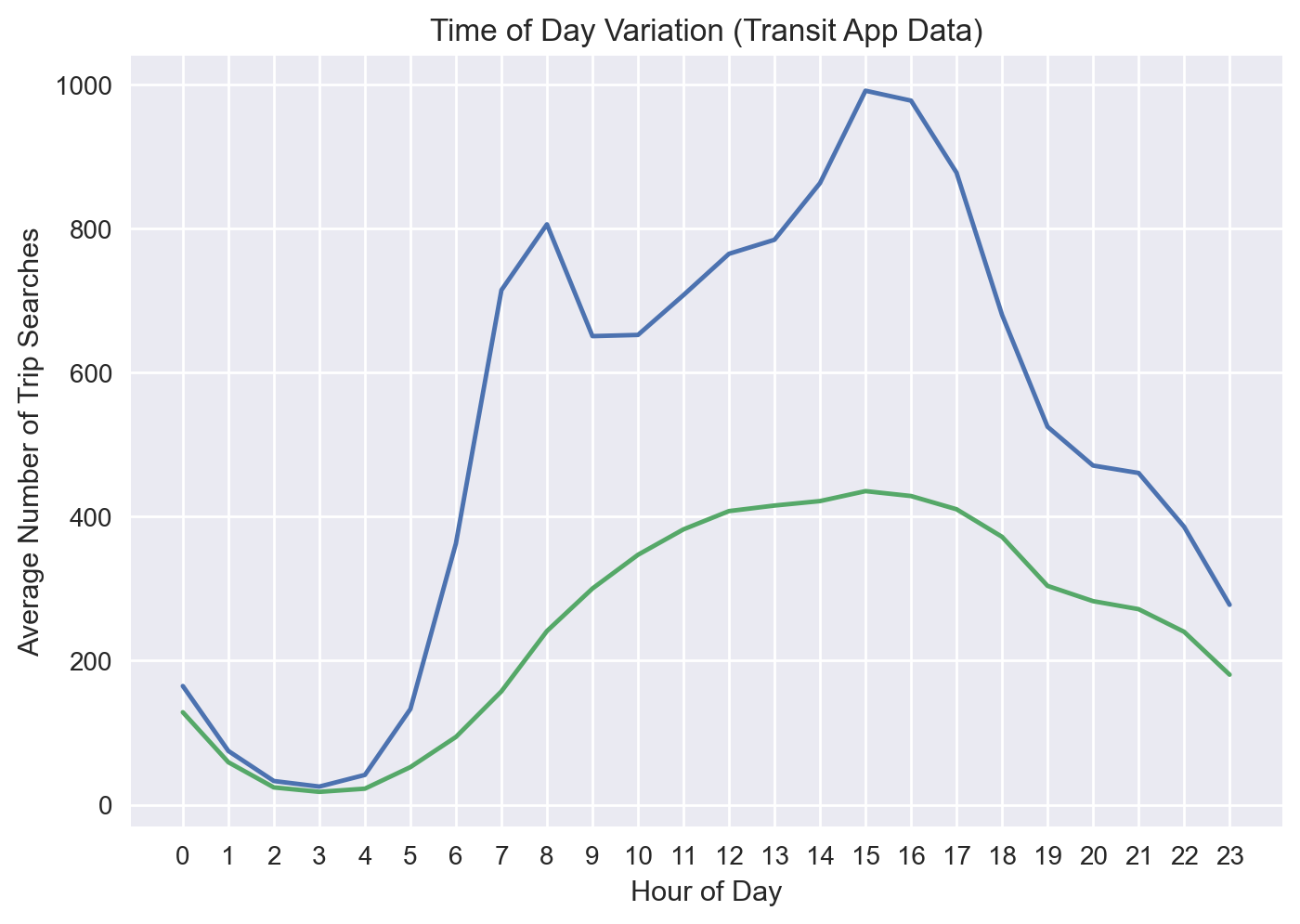 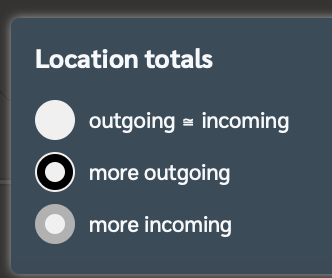 5
Weekend
Weekday
Cluster Analysis of Trip Records
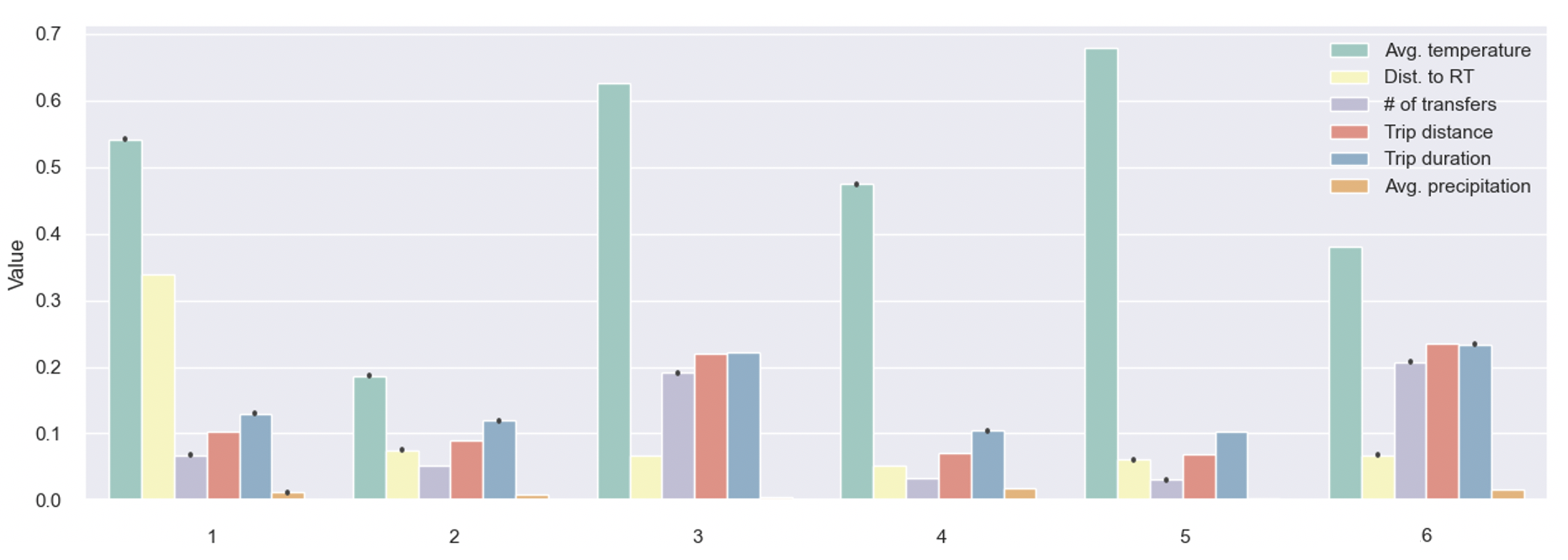 Cluster 1 (10.64%): Short trips where the origin locations are further away from a RT stop
Cluster 2 (12.49%): Short trips during extremely cold temperatures
Cluster 3 (15.91%): Complex trips during mild weather
Cluster 4 (28.68%): Short trips during cooler and rainy/snowy weather
Cluster 5 (21.52%): Short trips during mild weather
Cluster 6 (10.76%): Complex trips during cooler and rainy/snowy weather
6
Cluster 3
Cluster 1
Cluster 2
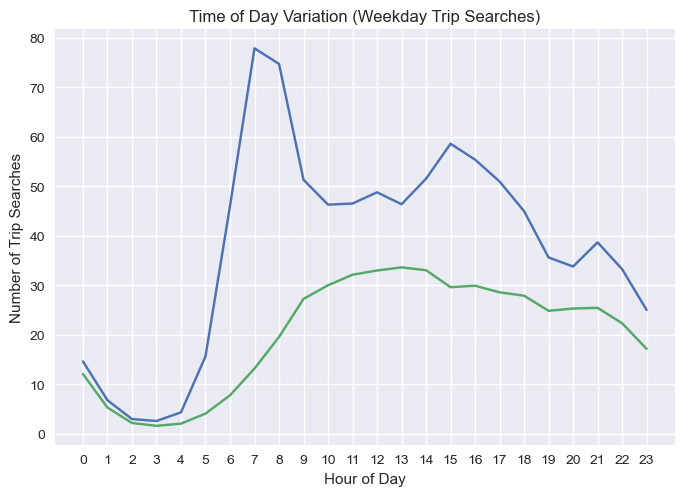 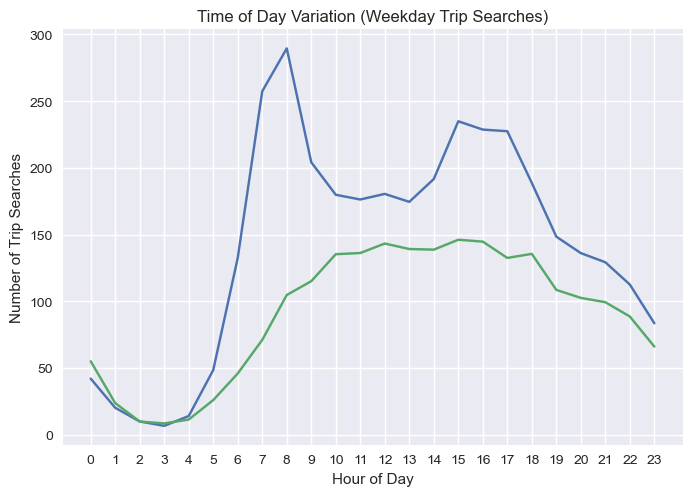 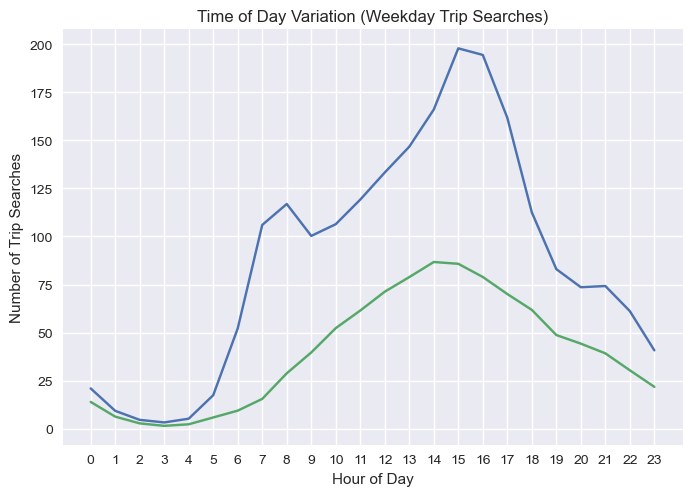 Cluster 5
Cluster 6
Cluster 4
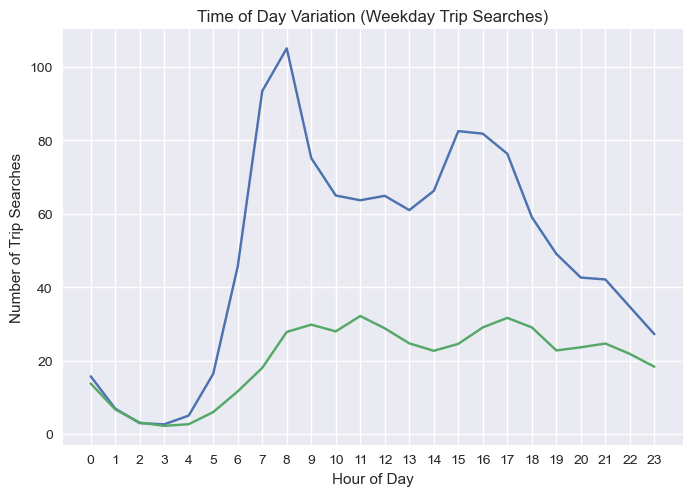 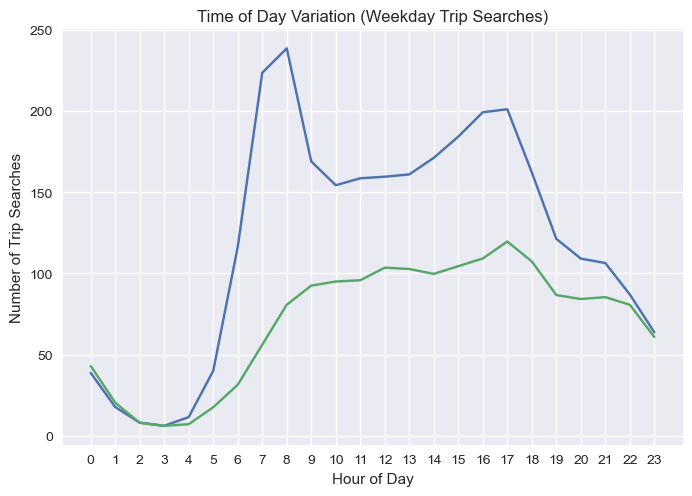 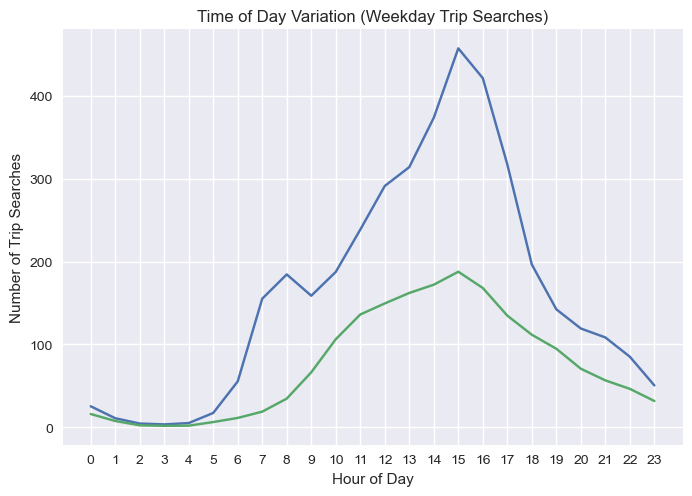 7
Clusters 2, 3, 4, 5, 6
Cluster 1
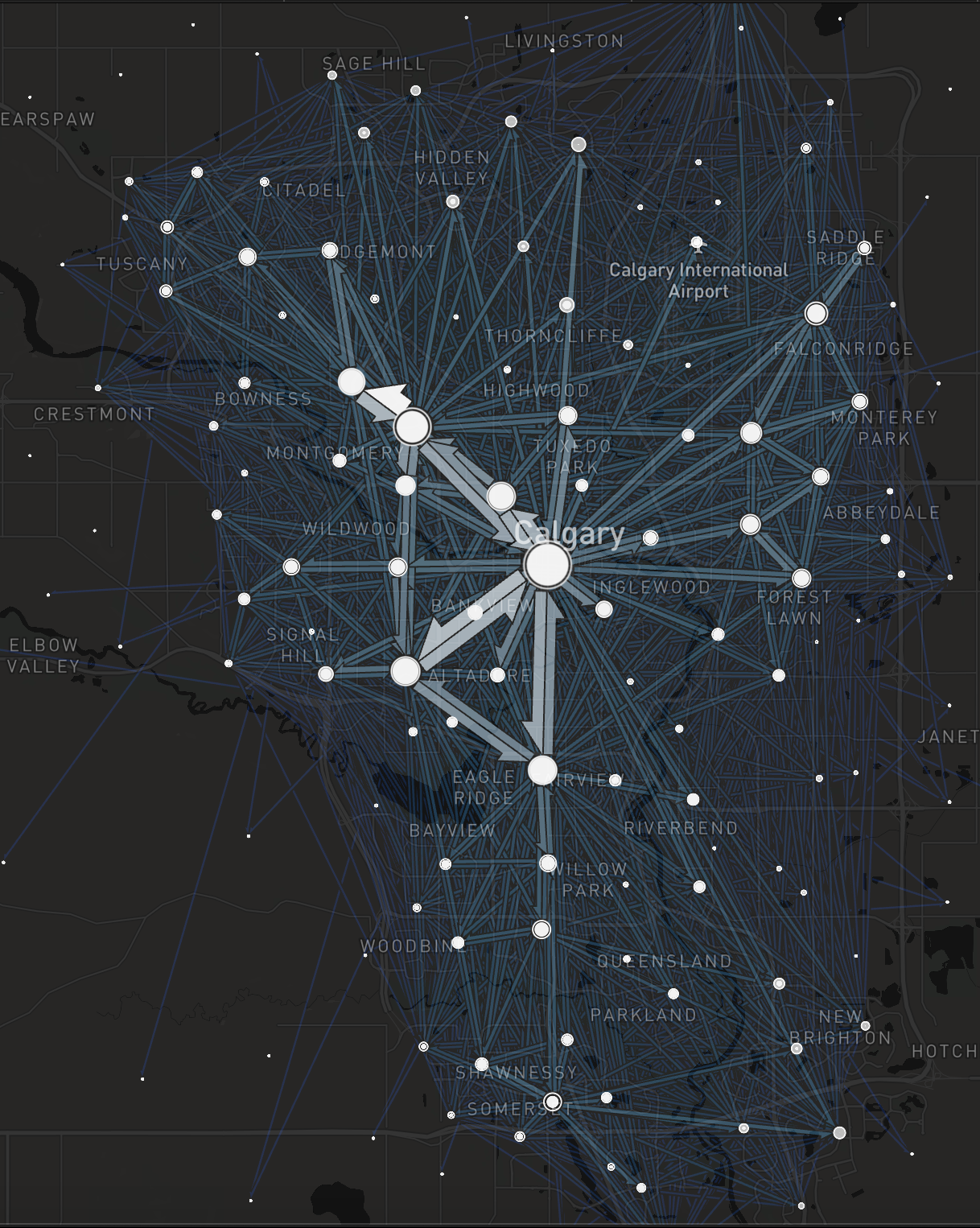 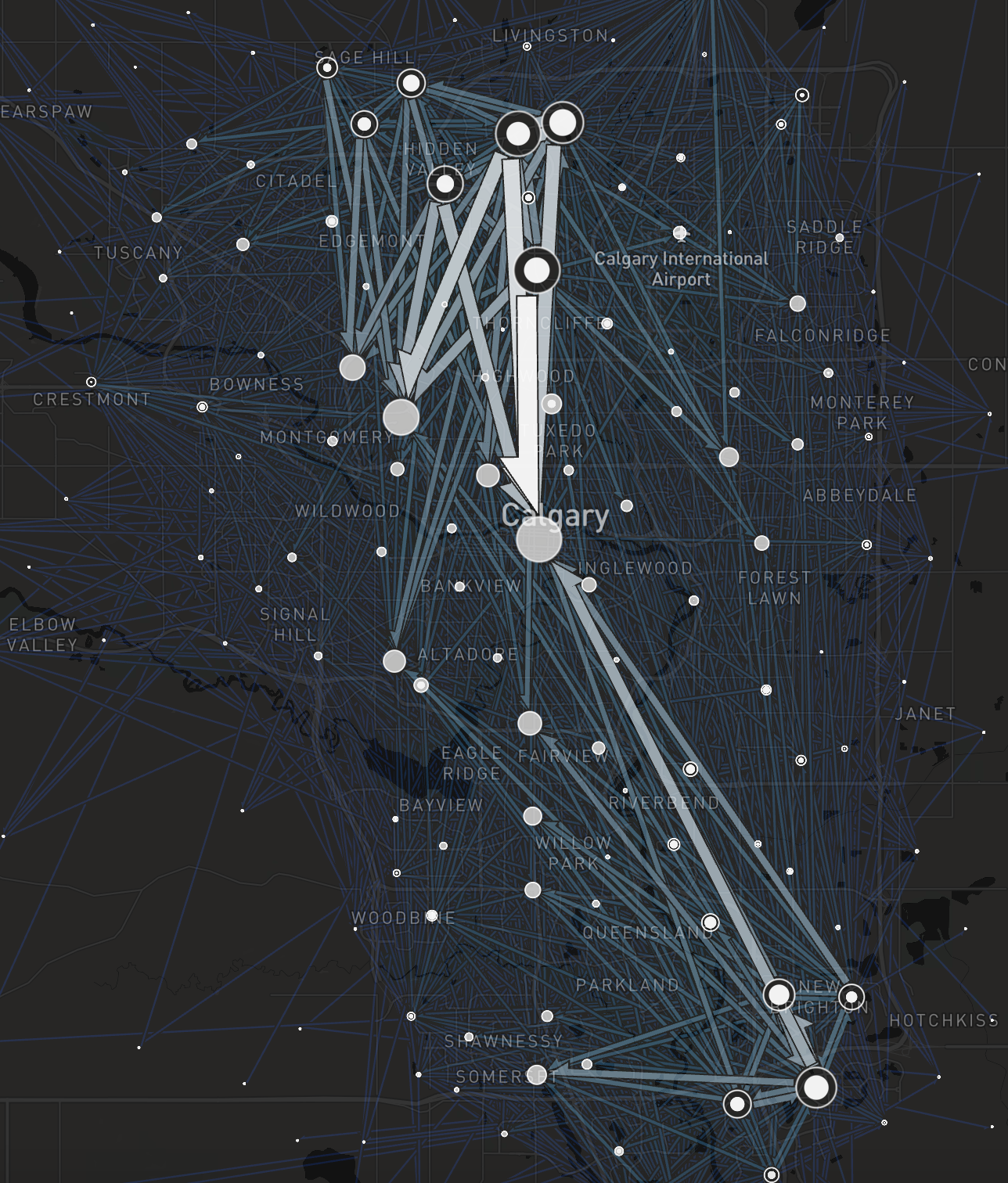 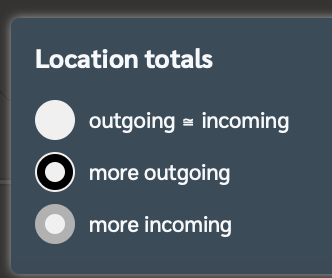 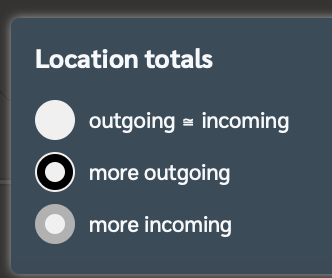 8
Statistical Model
Panel regression model of the hourly number of trip searches originating in a TAZ
N = 1296 TAZs; T = 4321 hourly intervals
Combined with other data sources (APC, GTFS, historical weather data, 2016 Census) to create variables
9
Results
Fixed effects Poisson regression model
* p<0.1, ** p<0.05, *** p<0.01
10
* p<0.1, ** p<0.05, *** p<0.01
11
* p<0.1, ** p<0.05, *** p<0.01
12
* p<0.1, ** p<0.05, *** p<0.01
13
Conclusion
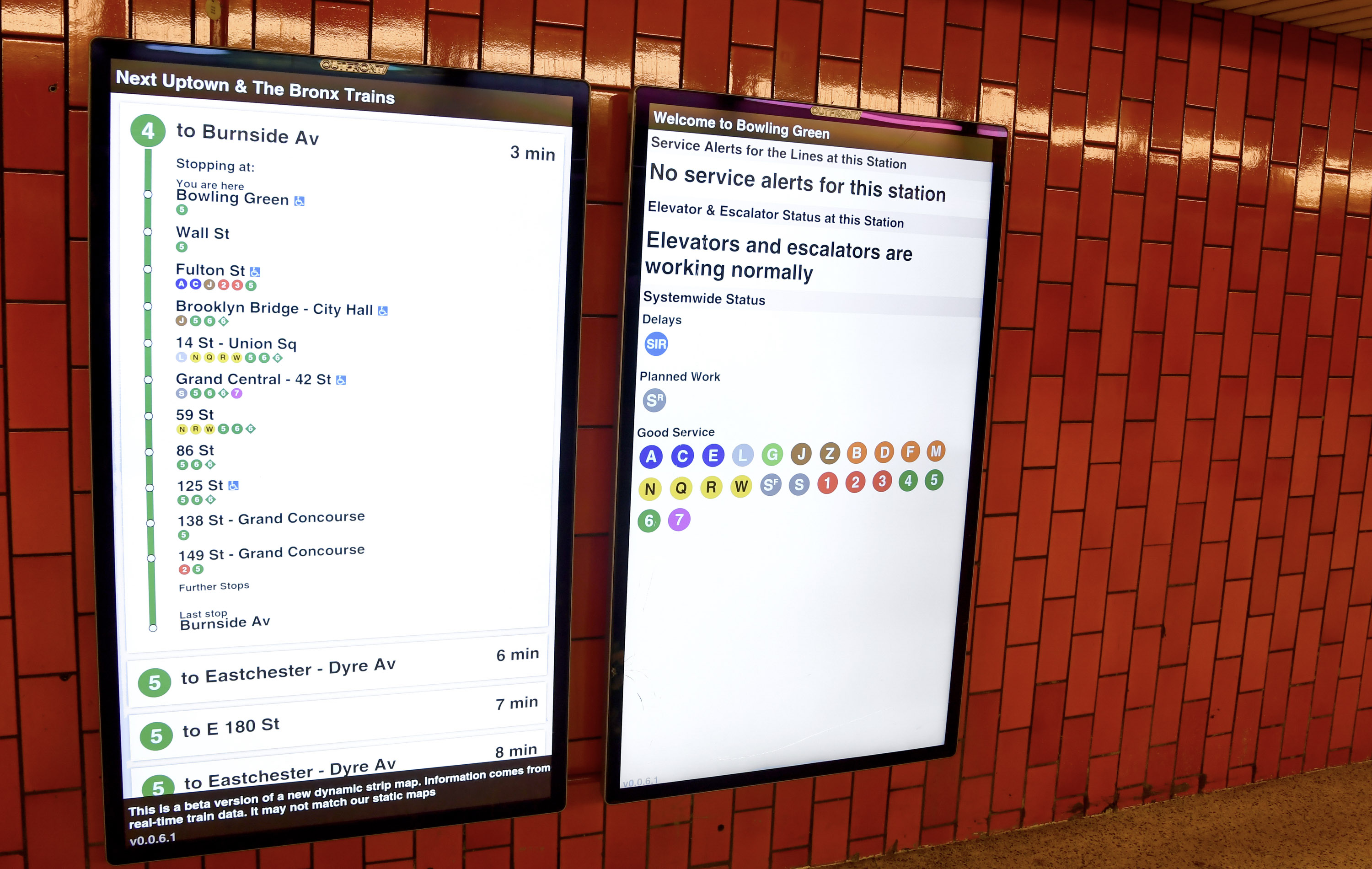 Findings suggest that people are more likely to use trip planning tools for non-discretionary, unfamiliar, and complex trips
People seek out information during times of uncertainty
Important for agencies to communicate to travelers through multiple information sources during a disruption
Trip search data can be used to help agencies identify where there is a demand for transit
Photo by Marc A. Hermann / CC BY
14
Acknowledgements
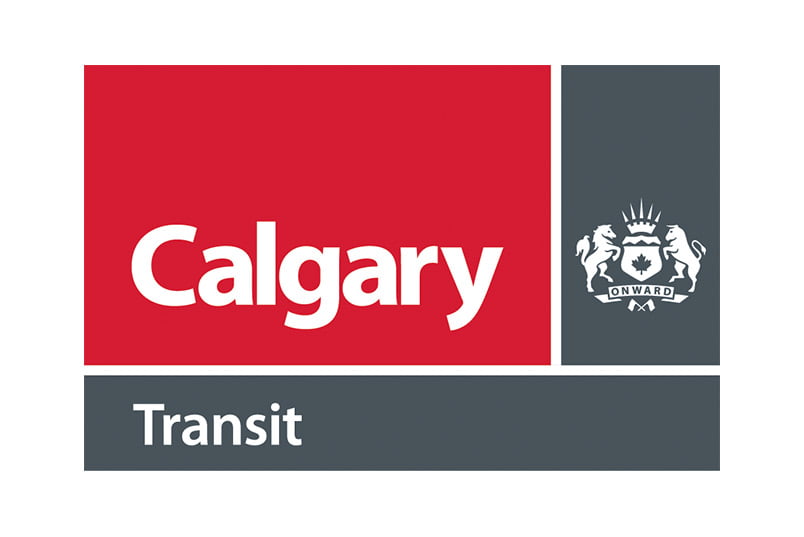 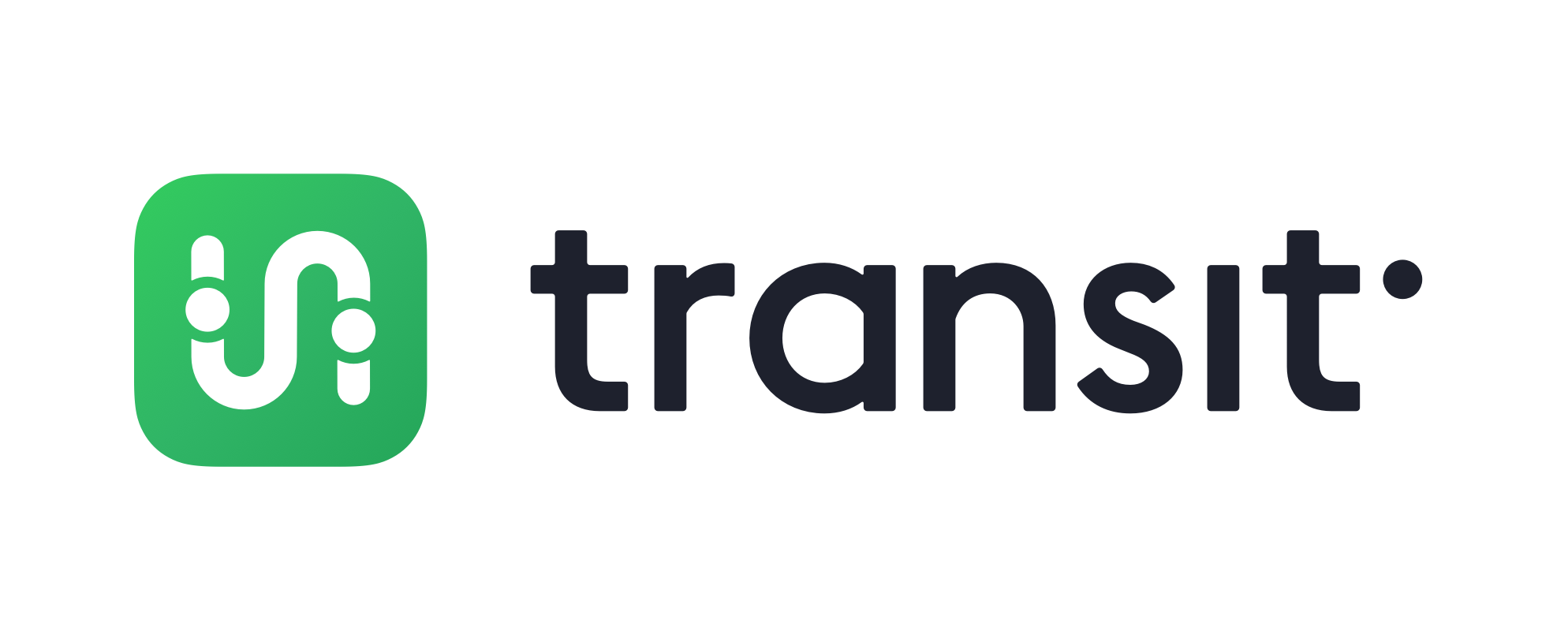 15
Questions
16